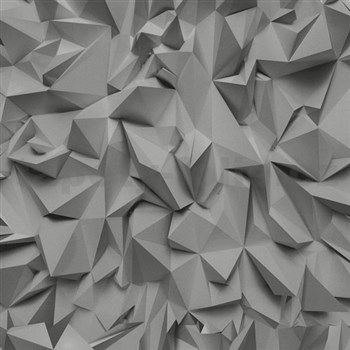 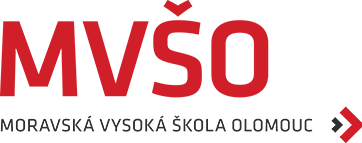 MARKETINGOVÝ VÝZKUM
Olomouc 2024
Ing. Lenka Prachařová, Ph.D. et Ph.D.
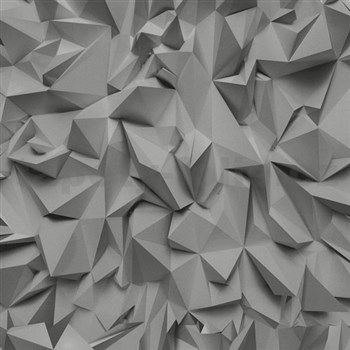 ZÁPOČTOVÁ SEMINÁRNÍ PRÁCE
Téma: Marketingový výzkum produktu
Rozsah: 10-15 stran
Obsah: 	1. Titulní list
		2. Obsah
		3. Úvod
		4. Marketingový výzkum (seznámení s produktem, firmou, forma provádění výzkumu, místo provádění výzkumu, dotazník a jeho otázky, vyhodnocení dotazníku, grafické zpracování, komentáře)
		5. Závěr (vyhodnocení celého výzkumu)
Typ souboru: MS Word
Termín odevzdání: IS do 13. prosince 2024
Hodnocení: min. 15 bodů max. 30 bodů
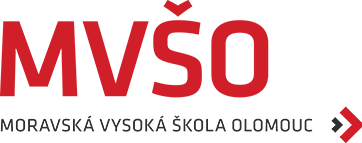